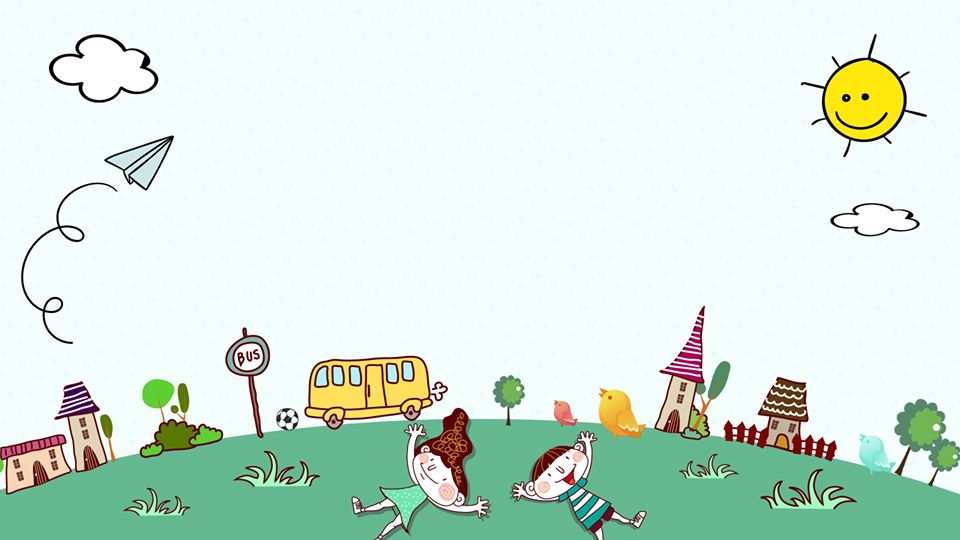 CHÀO MỪNG CÁC CON
ĐẾN VỚI TIẾT HỌC
Bài 82: eng - ec
eng
ec
Bài 82: eng - ec
ec
eng
ec
eng
e
e
c
ng
(e - cờ - ec)
(e - ngờ - eng)
beng
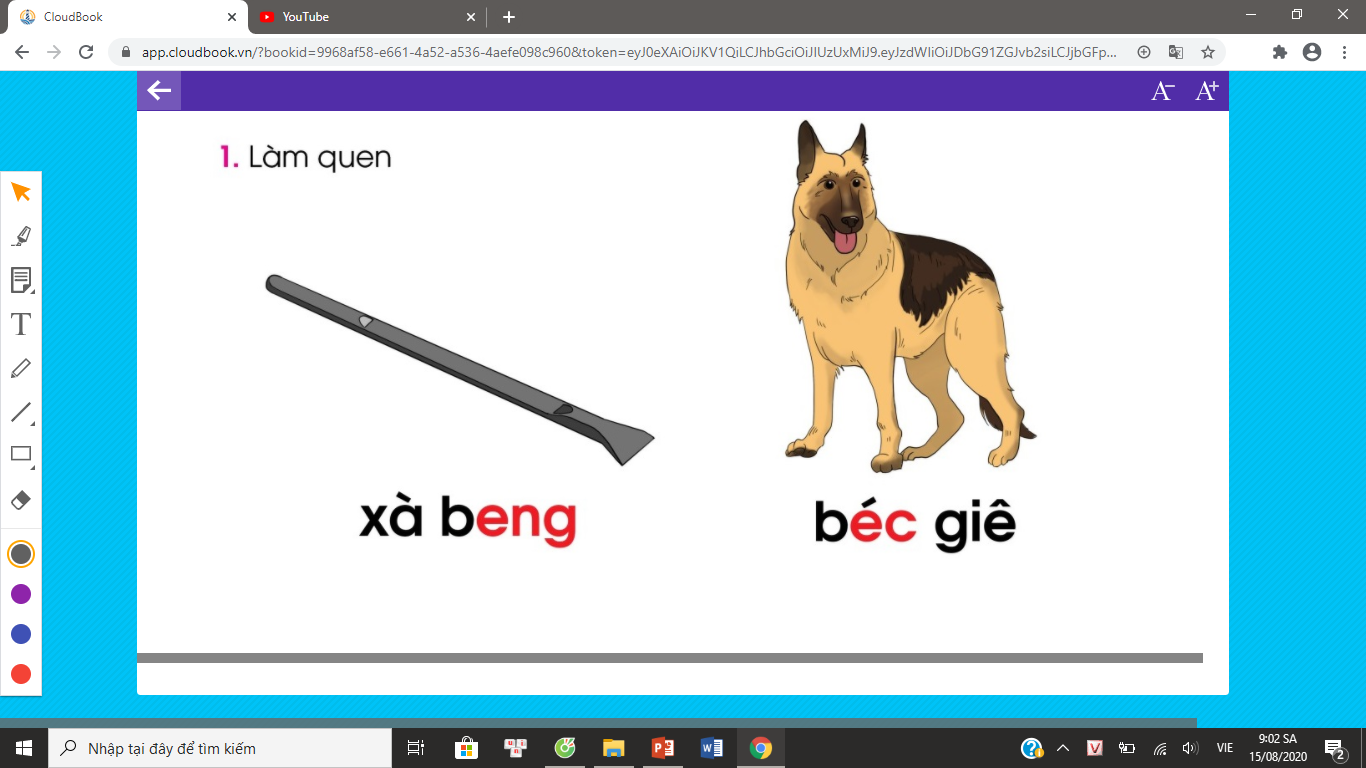 beng
b
eng
xà beng
eng
(bờ - eng - beng)
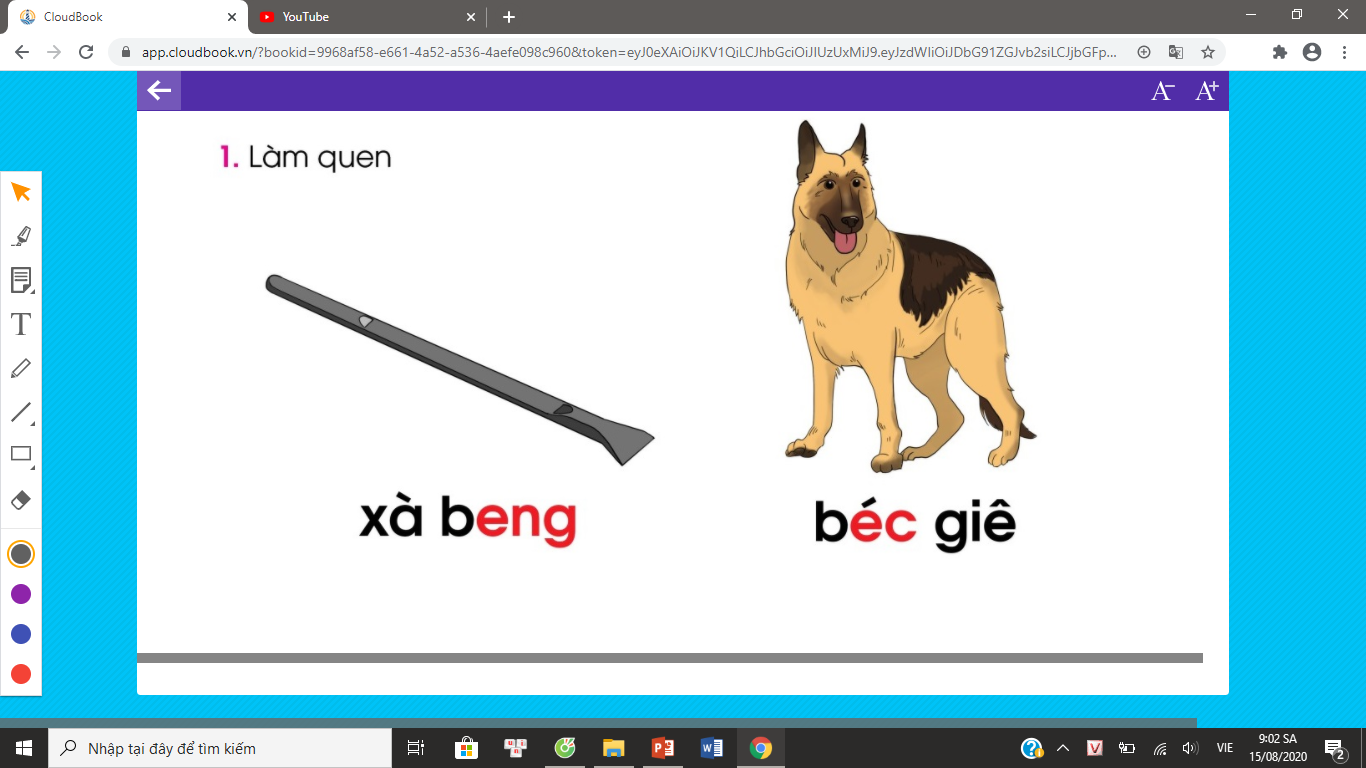 ec
béc
béc
bec
ˊ
béc giê
ec
(bờ - ec - bec - sắc - béc)
Bài 82: eng - ec
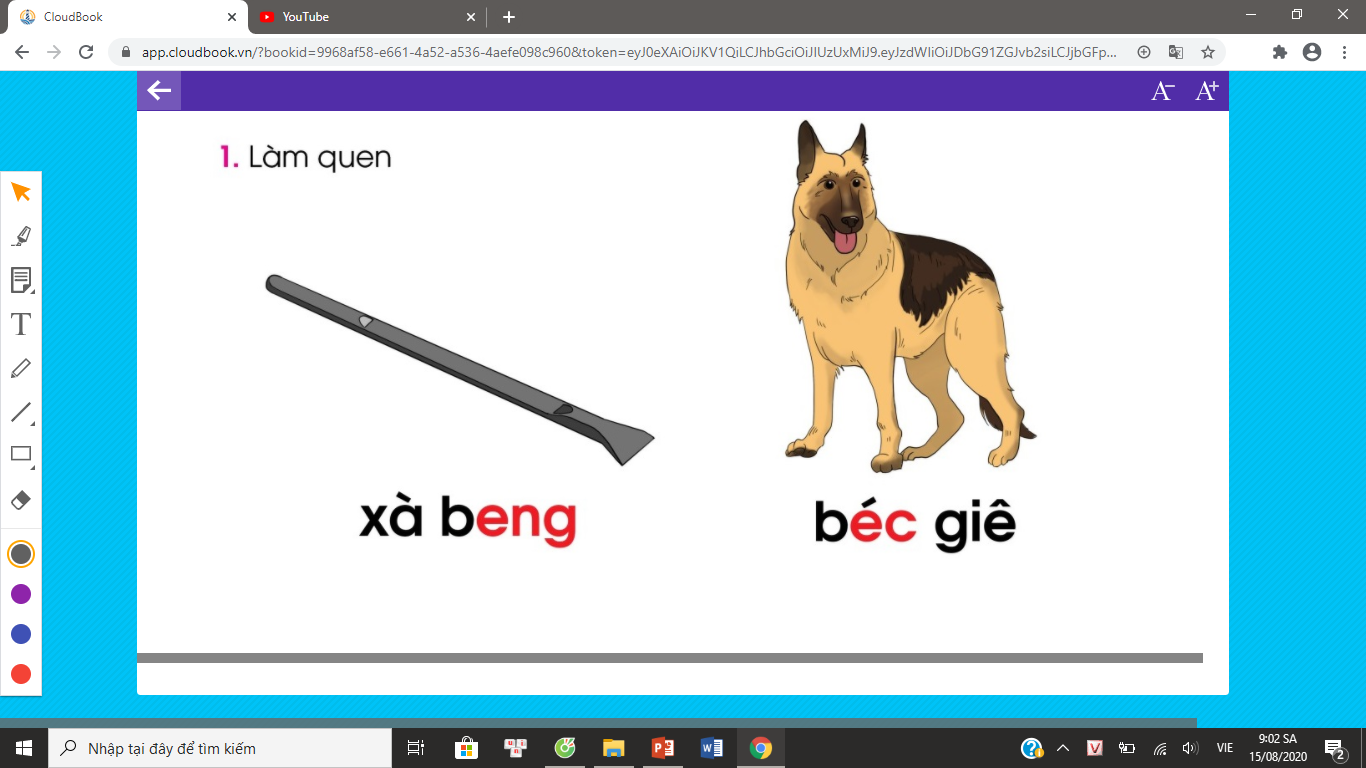 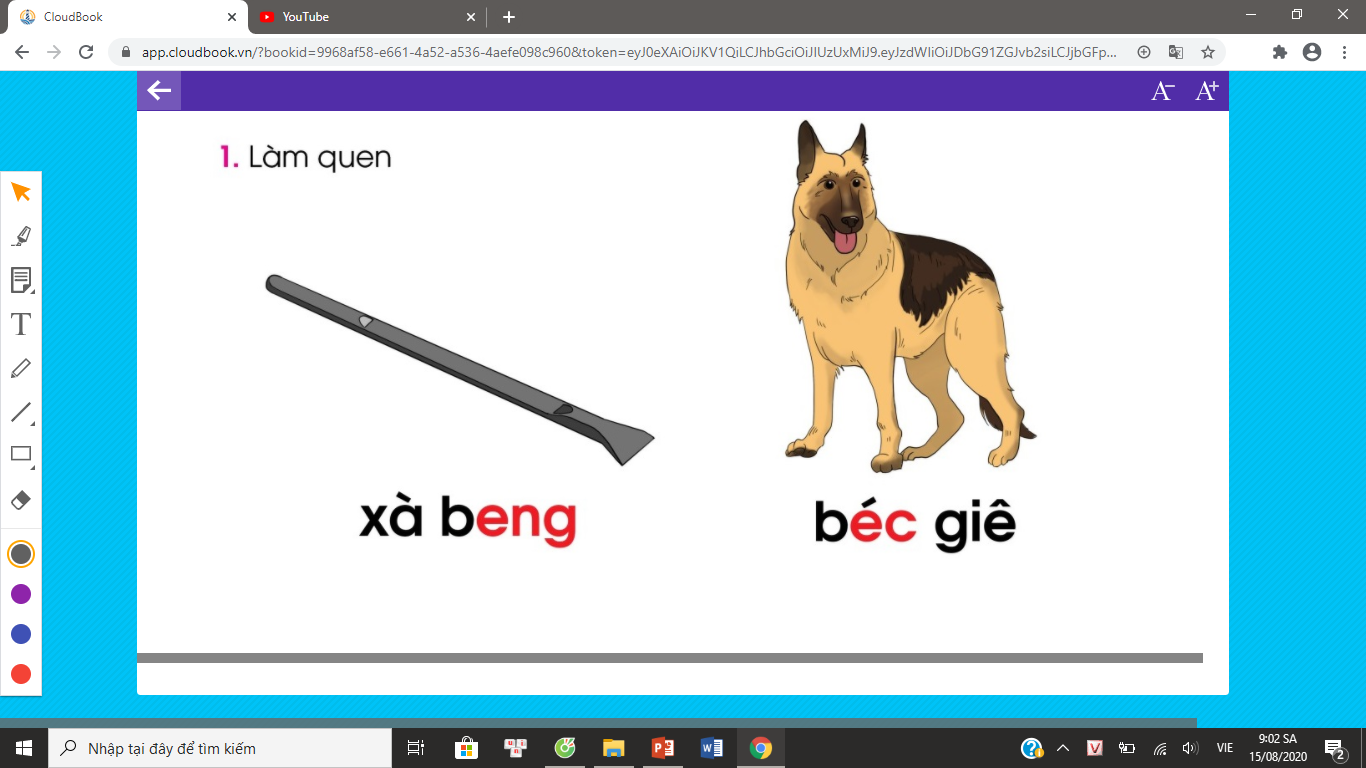 xà beng
eng
béc giê
ec
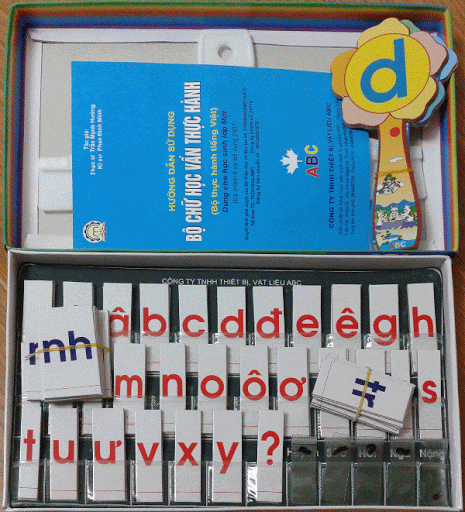 THƯ GIÃN
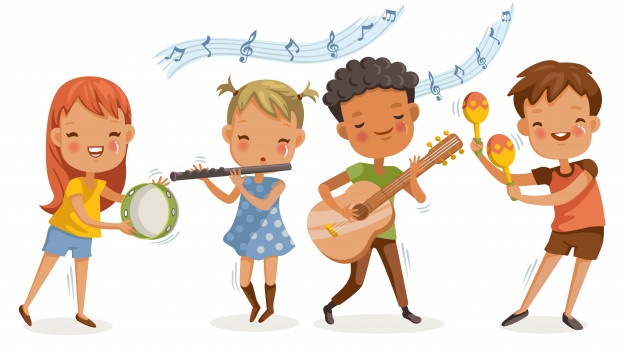 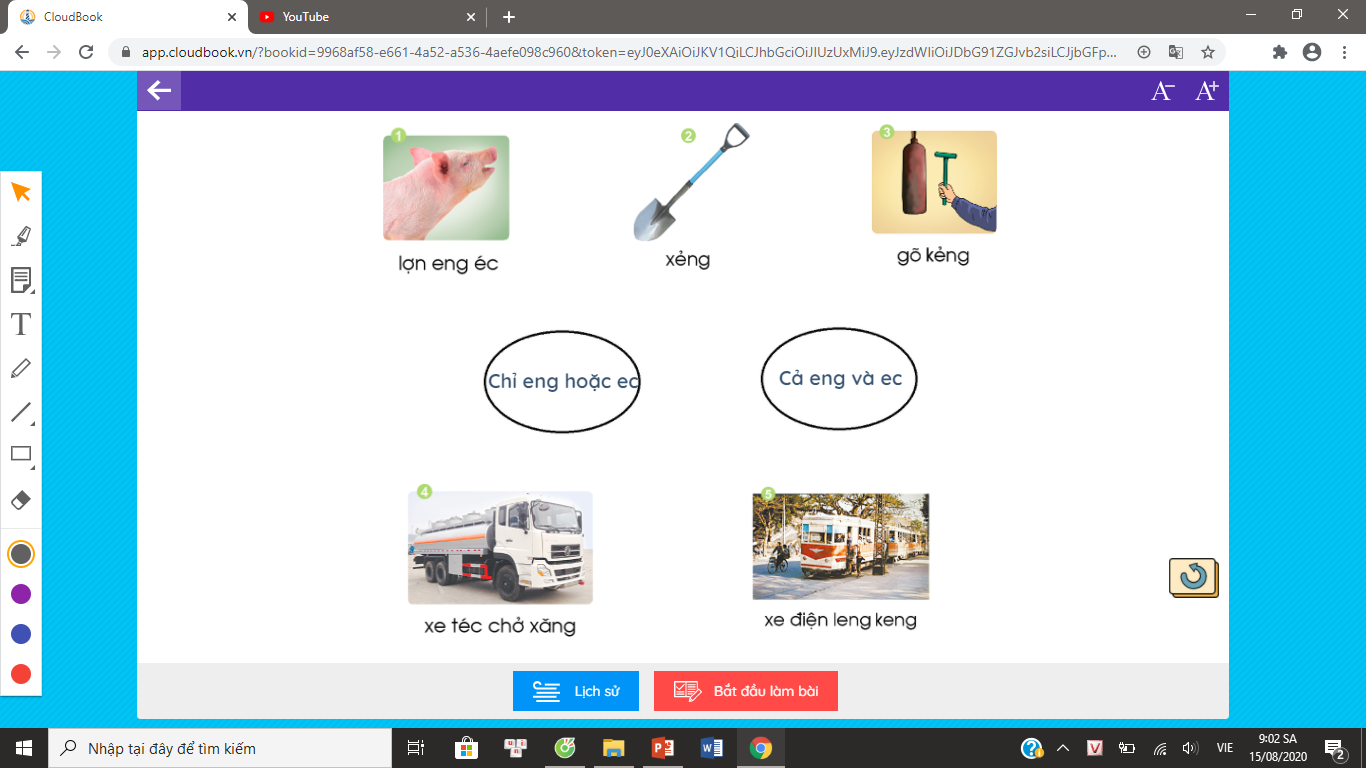 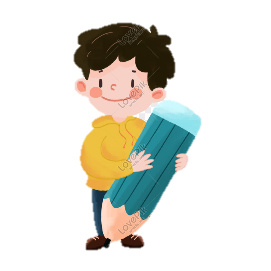 Nối
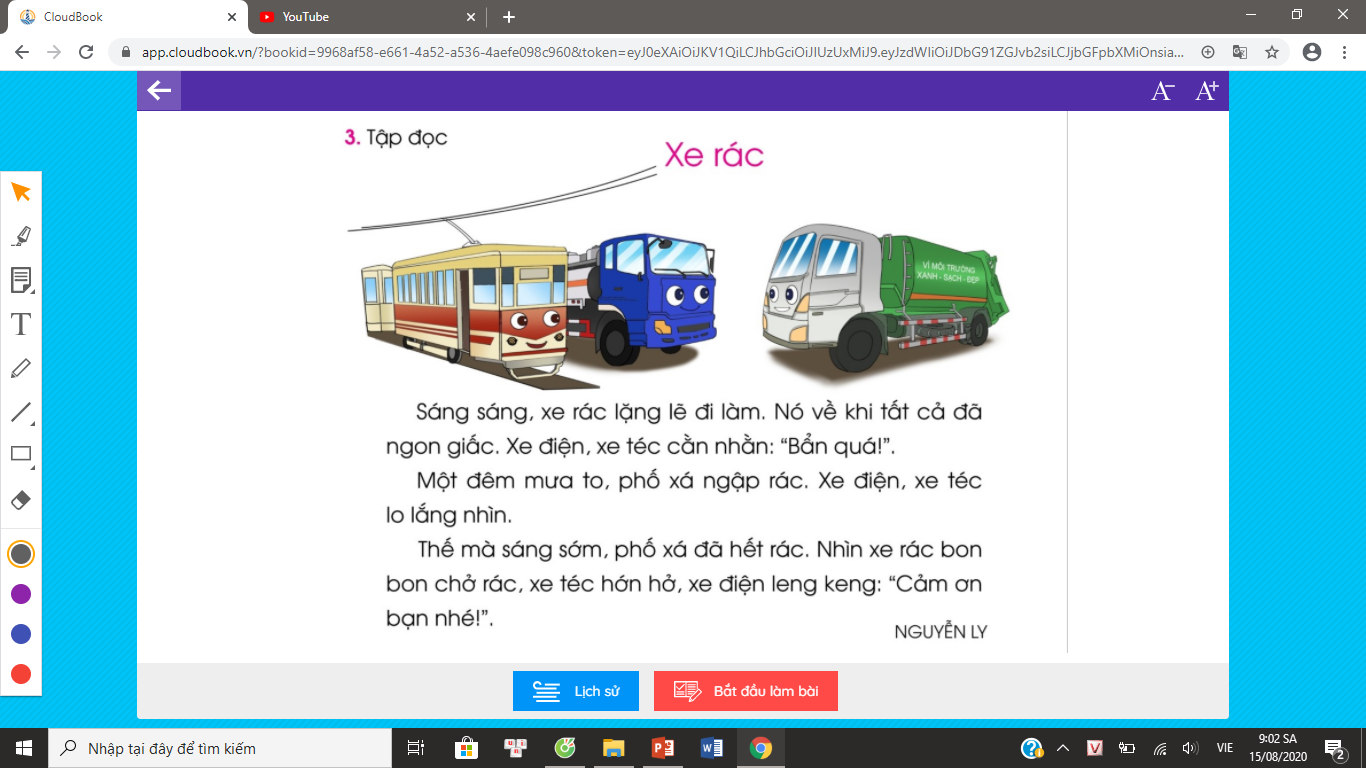 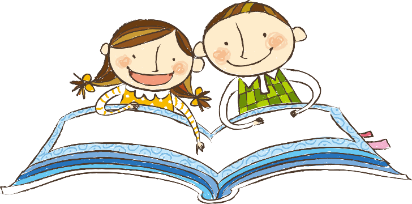 Tập đọc
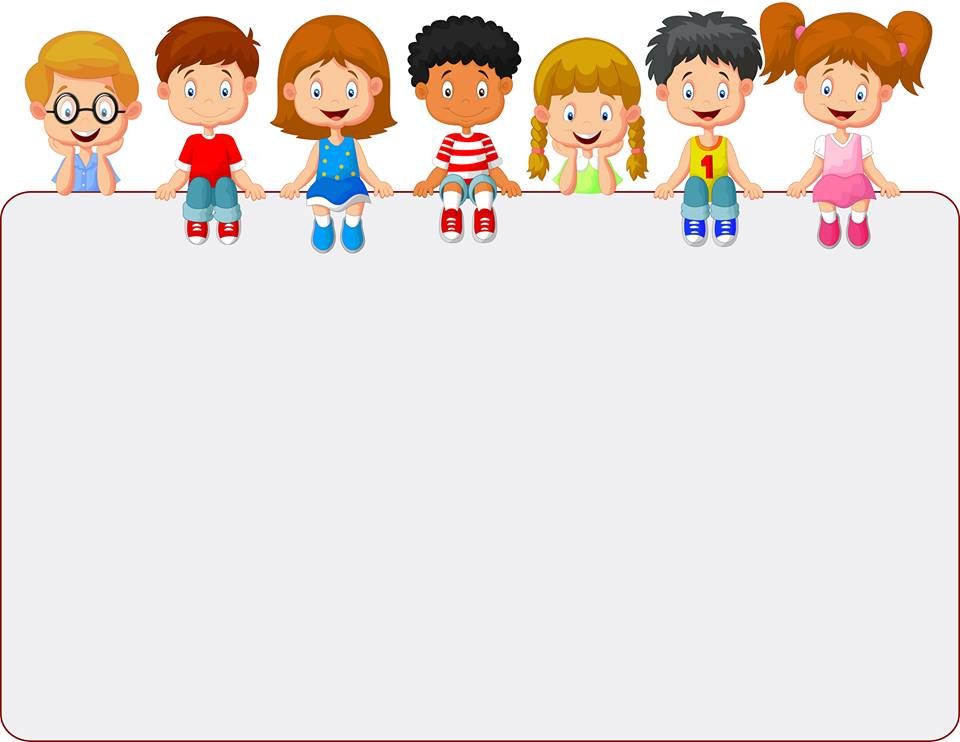 Luyện đọc từ ngữ
xe téc
cằn nhằn
ngập rác
leng keng
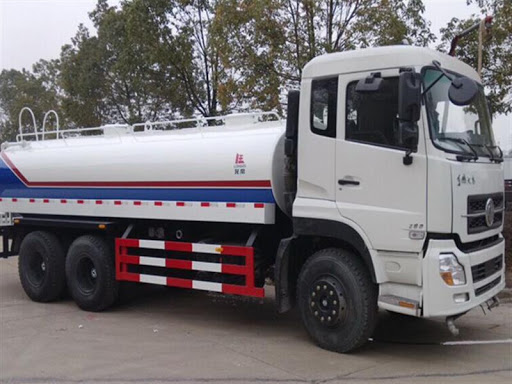 xe téc: xe kích thước lớn, thường chứa chất lỏng hoặc hàng hóa
cằn nhằn: lẩm bẩm để phàn nàn, vì bực bội với ai.
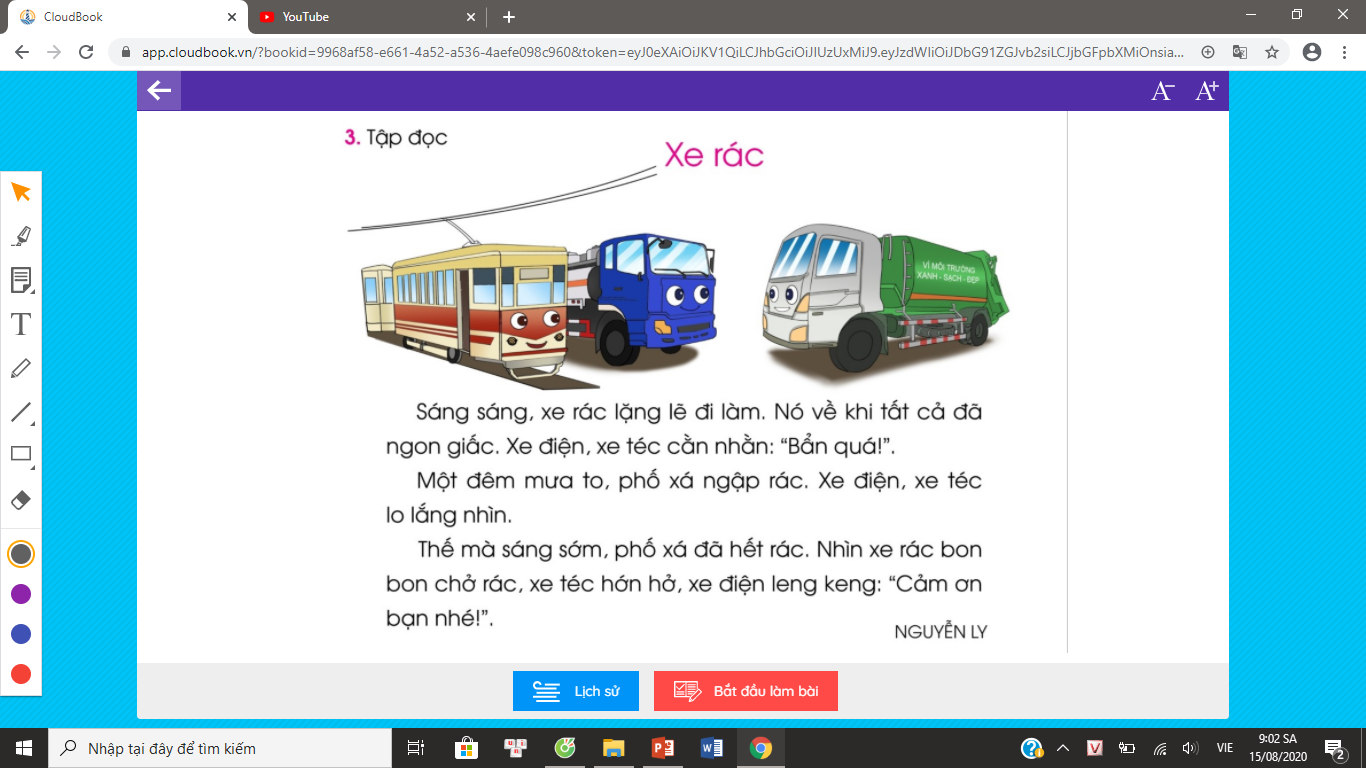 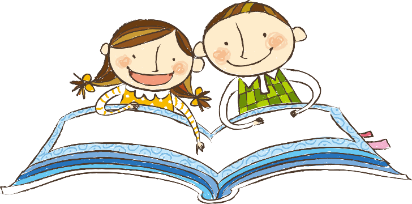 Tập đọc
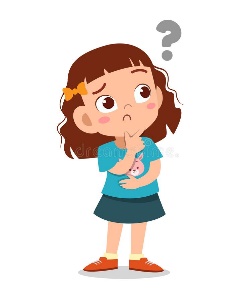 Sắp xếp các ý theo đúng nội dung truyện
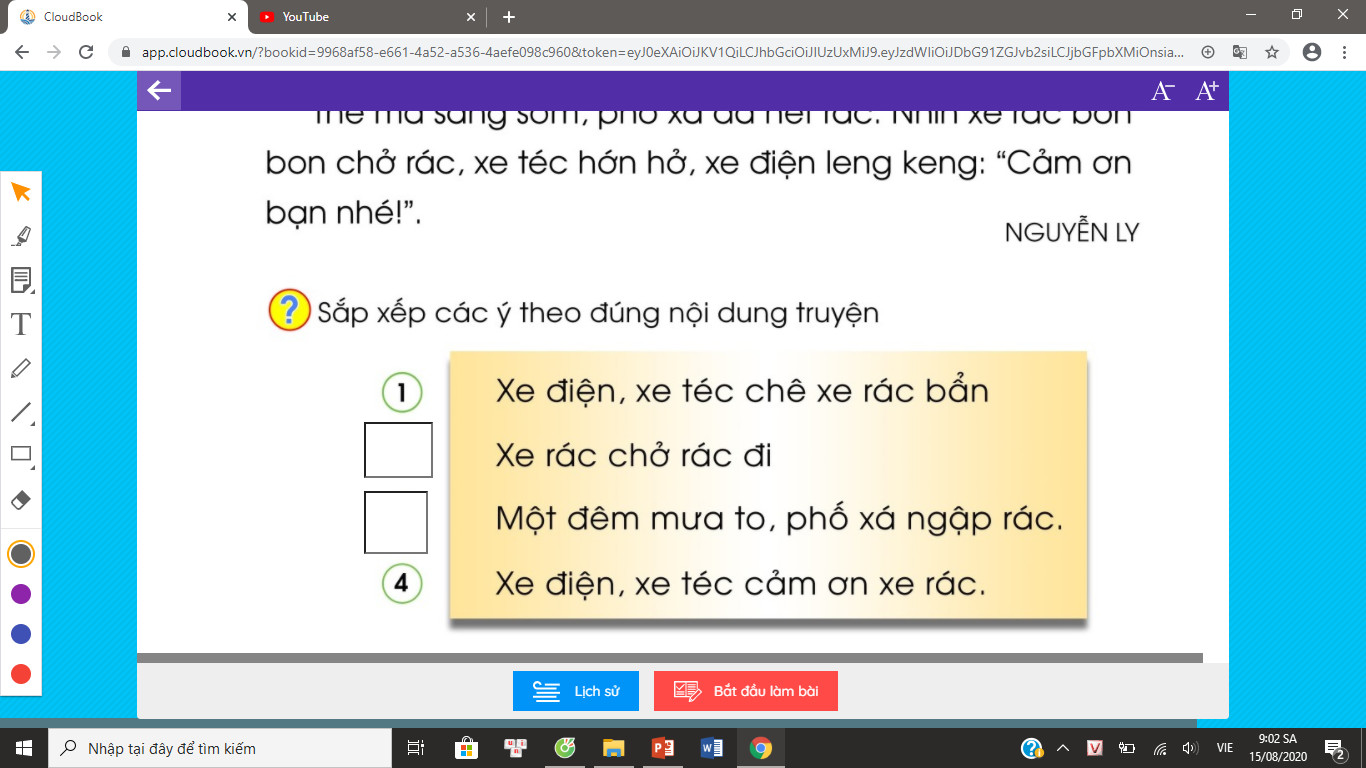 3
2
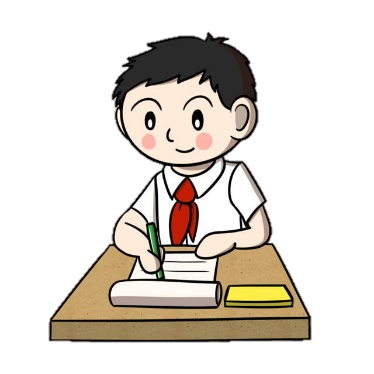 Tập viết
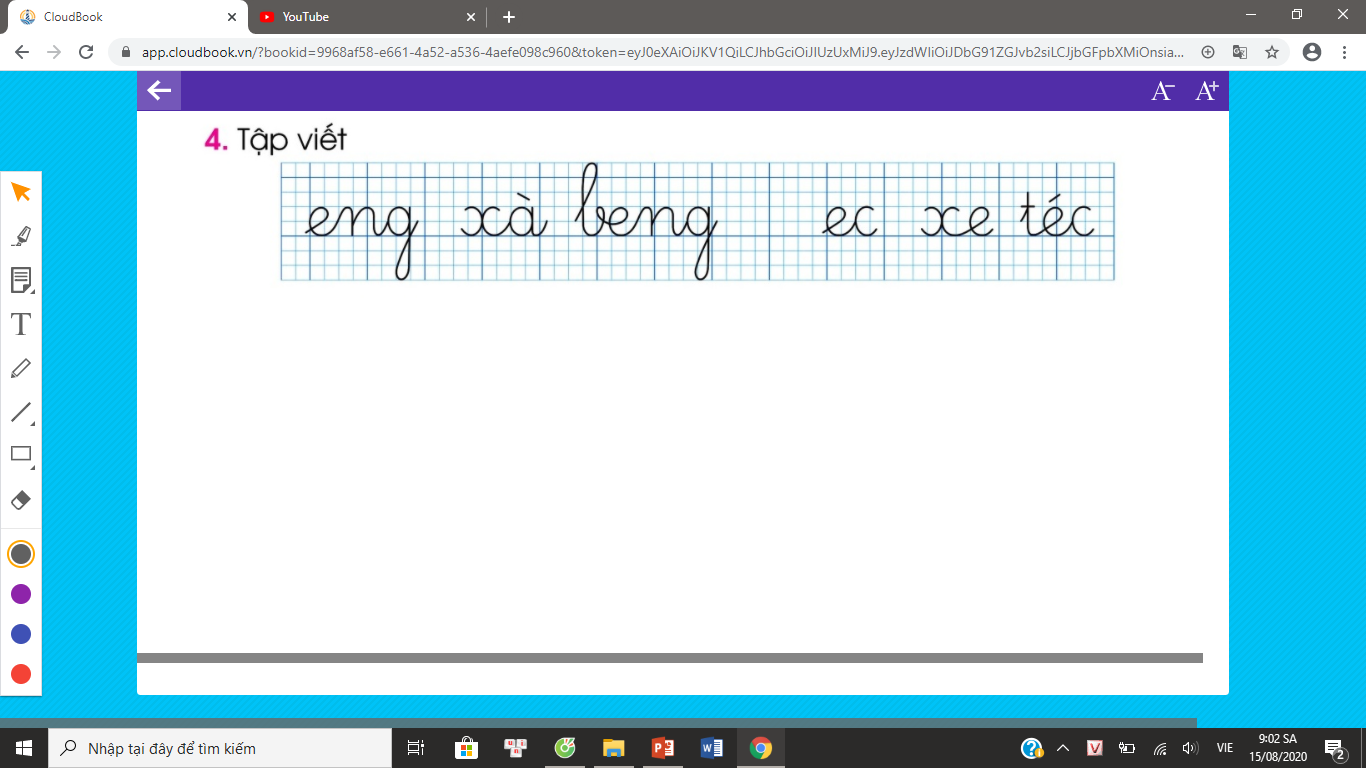